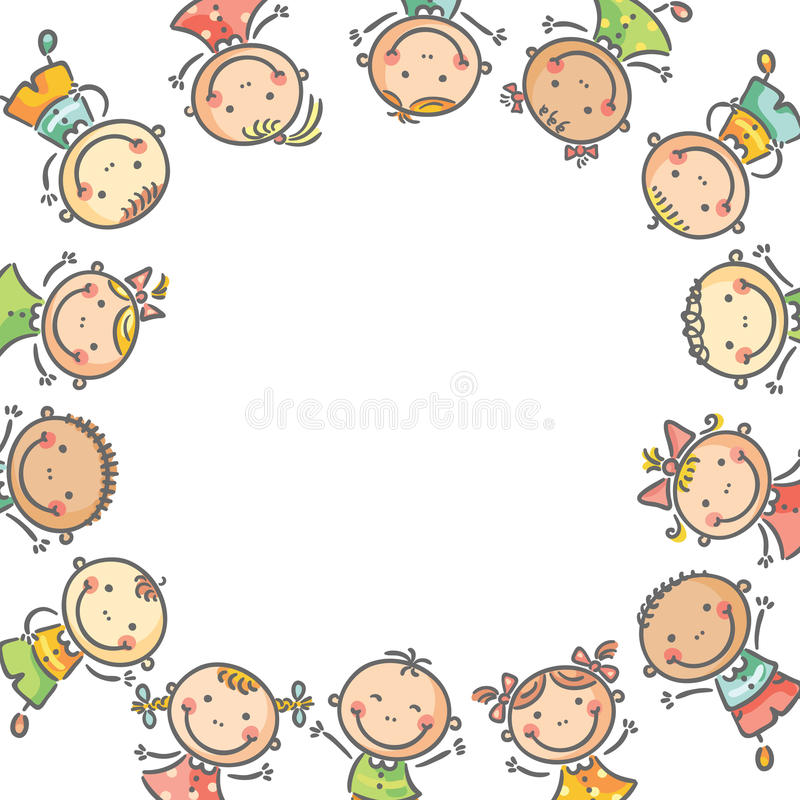 Памятка для родителей
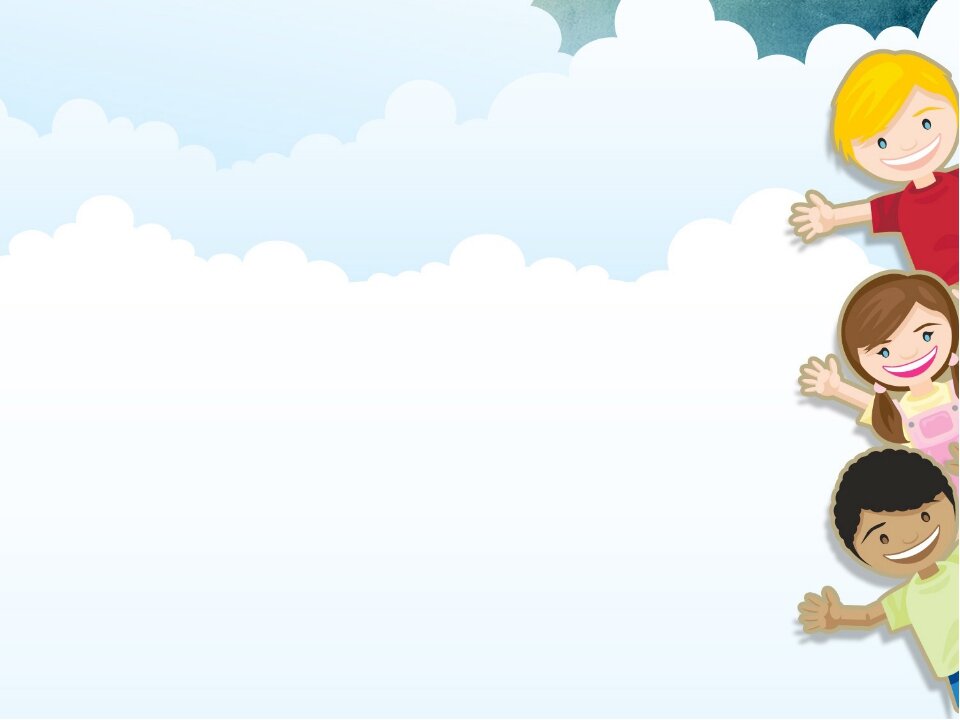 ФГОС ДО – это совокупность государственных гарантий получения бесплатного доступного качественного образования посредством:  

расширения возможностей развития личностного потенциала и способностей каждого ребёнка дошкольного возраста;
обеспечения условий здорового образа жизни и безопасности ребёнка;
приобщения детей через соответствующие их индивидуально-возрастным особенностям виды деятельности к социокультурным нормам, традициям семьи, общества и государства;
развития интереса и мотивации детей к познанию мира и творчеству;
реализации вариативных образовательных программ;
соблюдения прав ребёнка, родителей и других участников образовательного процесса.
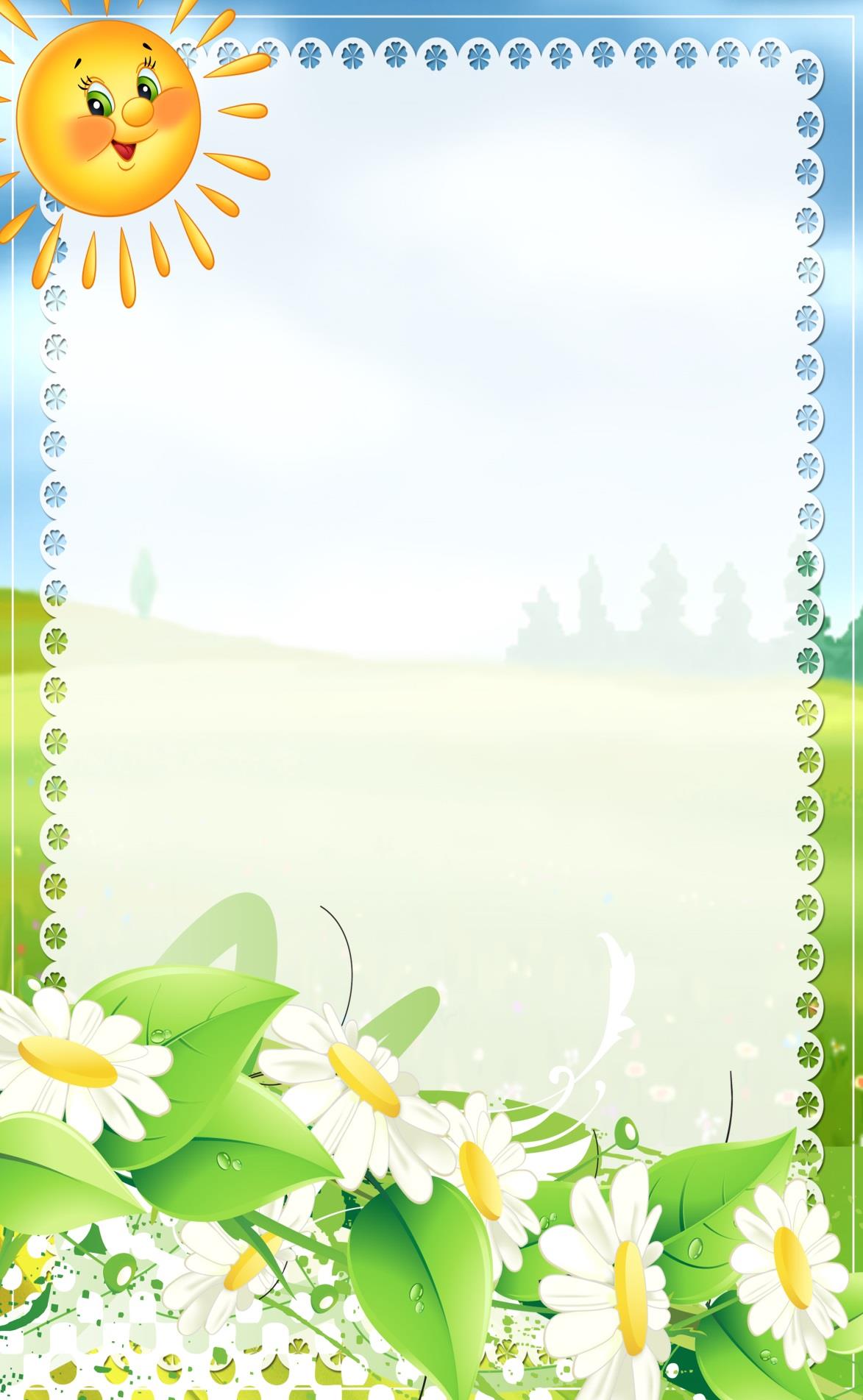 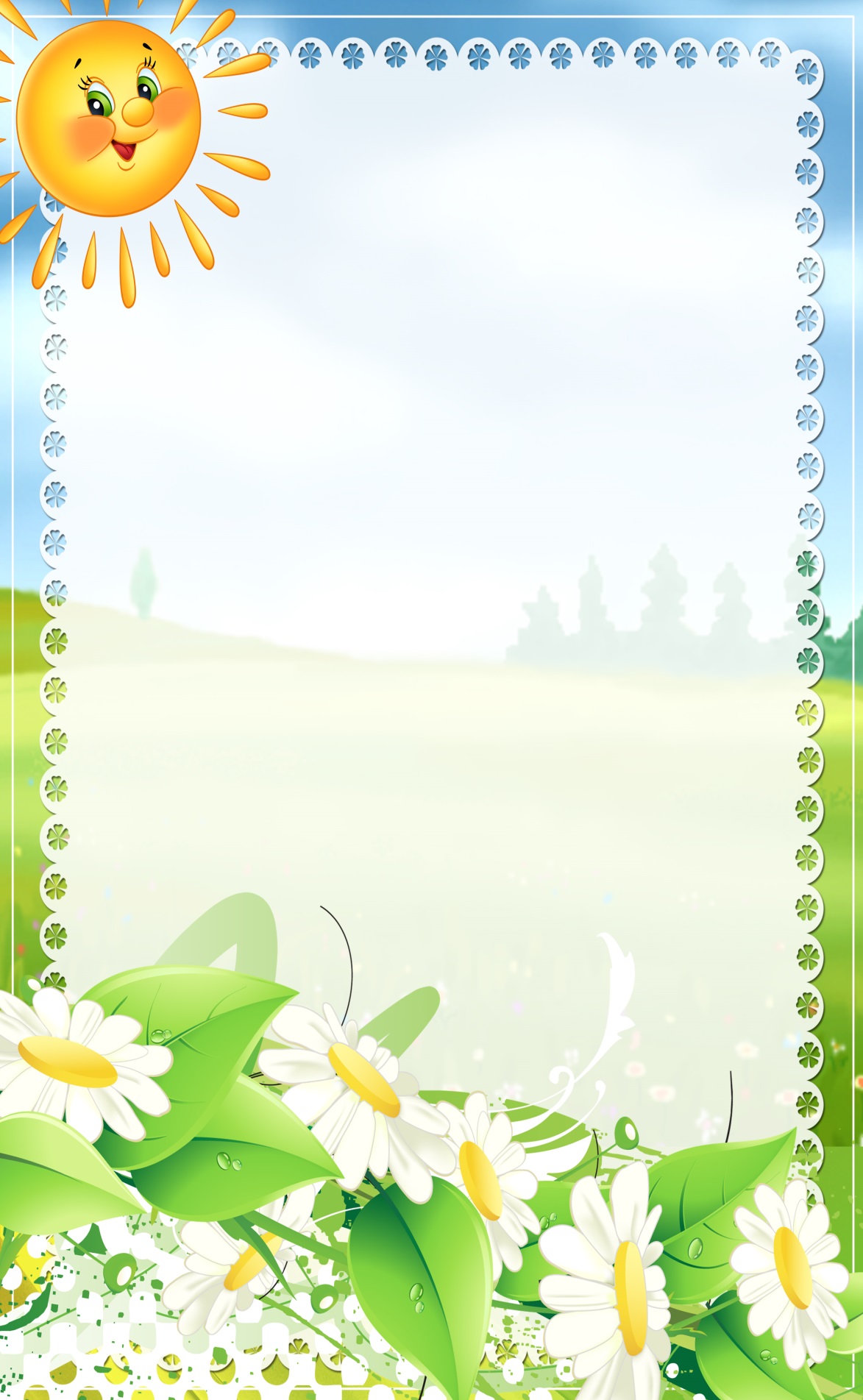 ФГОС ДО утверждает основные принципы 
дошкольного образования:
                              
полноценное проживание ребёнком всех этапов детства, амплификация детского развития;
построение образовательной деятельности на основе индивидуальных особенностей каждого ребёнка;
содействие и сотрудничество детей и взрослых, признание ребёнка полноценным участником (субъектом) образовательных отношений;
поддержка инициативы детей в различных видах деятельности;
сотрудничество Организации с семьёй;
приобщение детей к социокультурным нормам, традициям семьи, общества и государства;
формирование познавательных интересов и познавательных действий ребёнка в различных видах деятельности;
возрастная адекватность дошкольного образования;
соответствие условий, требований, методов;
возрасту и особенностям развития);
учёт этнокультурной ситуации развития детей.
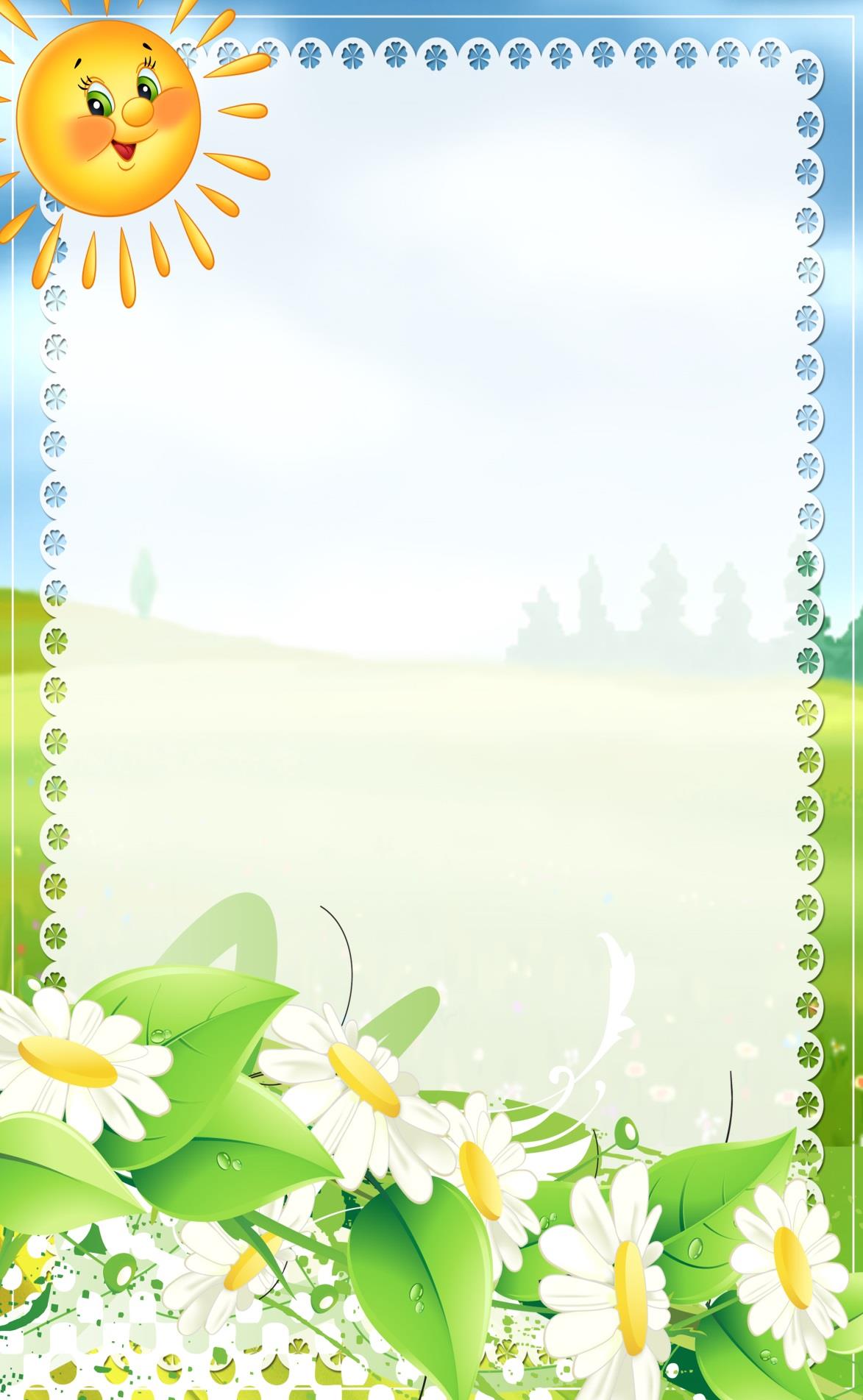 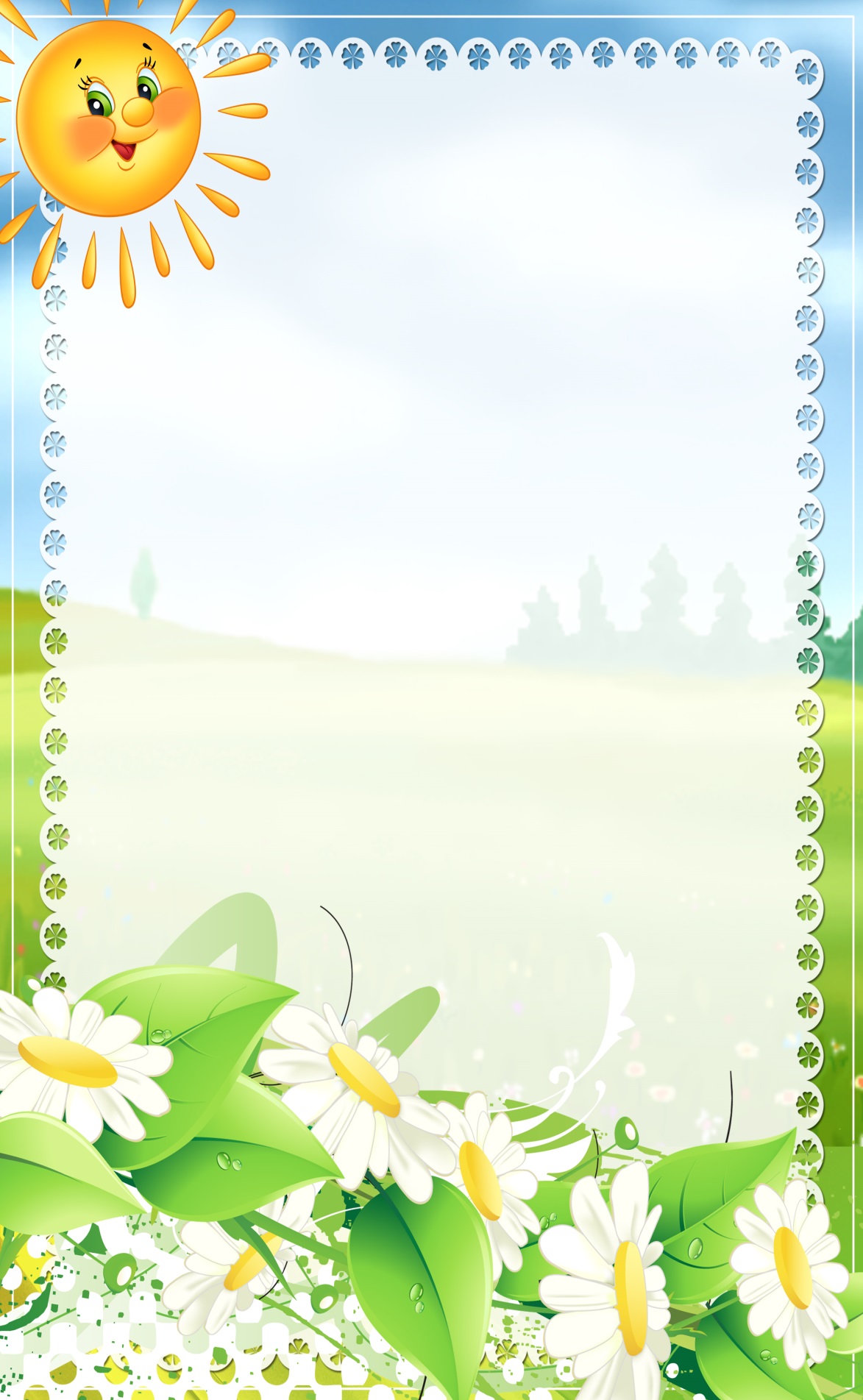 ЦЕЛИ ФГОС ДО


Обеспечение государством равенства возможностей для каждого ребёнка в получении качественного дошкольного образования

Обеспечение государственных гарантий уровня и качества дошкольного образования на основе единства обязательных требований к условиям Реализации образовательных программ дошкольного образования, их структуре и результатам их освоения

Сохранение единства образовательного пространства РФ относительно уровня дошкольного образования
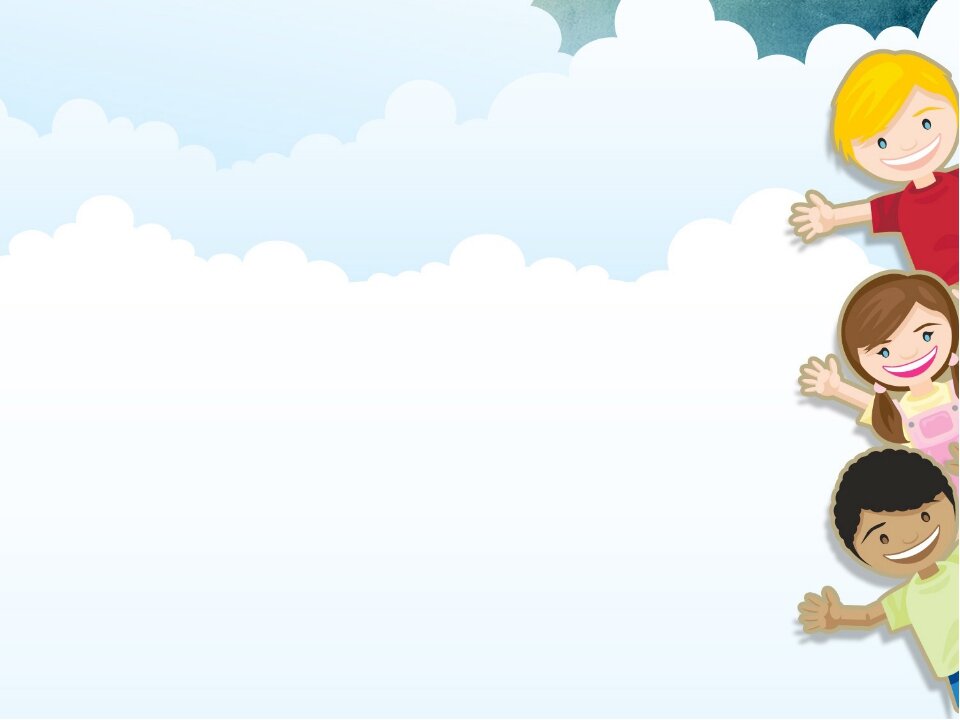 ФГОС ДО устанавливает требования, обязательные при реализации Программы


1. К структуре Программы и её объёму

2. К условиям реализации Программы, включающим требования к психолого- педагогическим, кадровым, финансовым условиям и к предметно-пространственной среде

3. К результатам освоения Программы, представленным в виде целевых ориентиров дошкольного образования
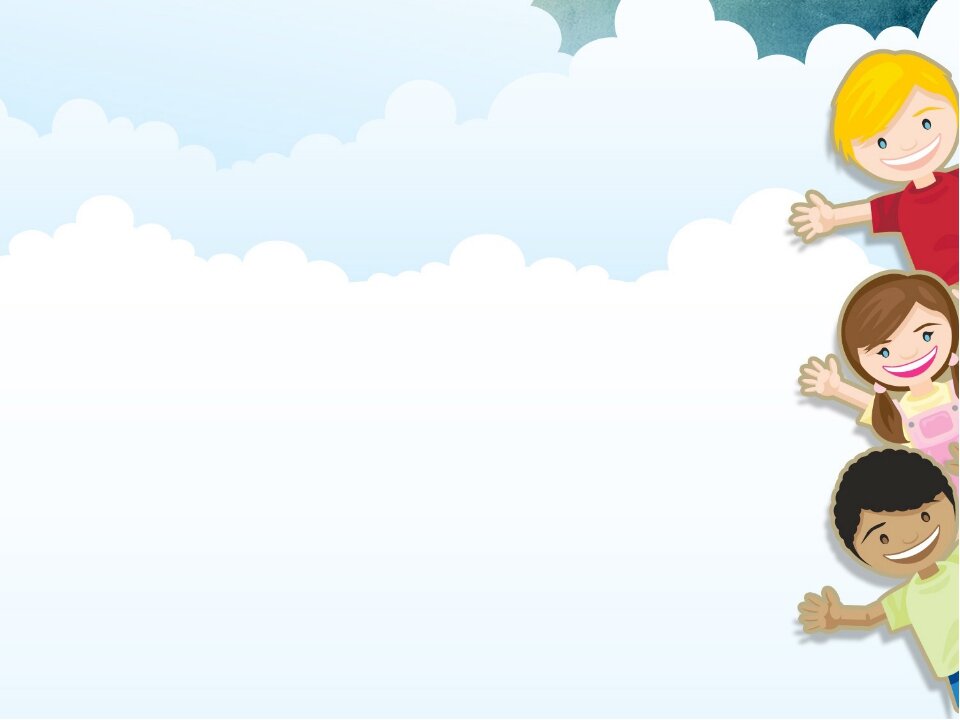 Структура Основной Образовательной Программы (ООП) включает три основных раздела:



Целевой



Содержательный



Организационный

В каждом разделе отражается обязательная часть и часть, формируемая участниками образовательного процесса
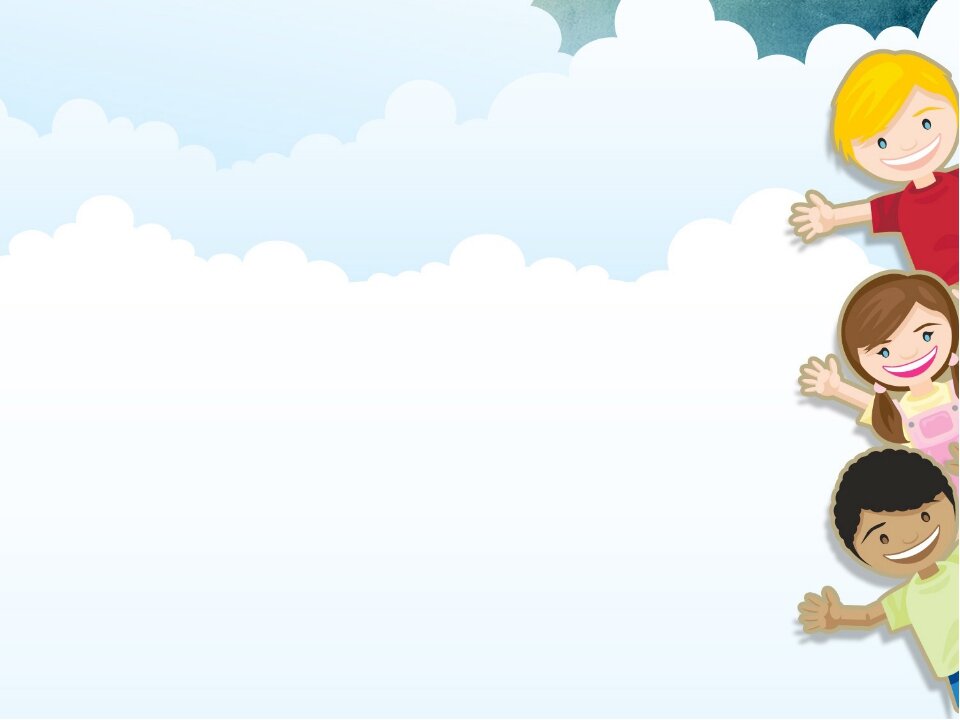 Требования к условиям реализации 
ООП



Психолого-педагогические условия



Развивающая 
(предметно-пространственная среда)



Кадровые условия

Материально-технические условия
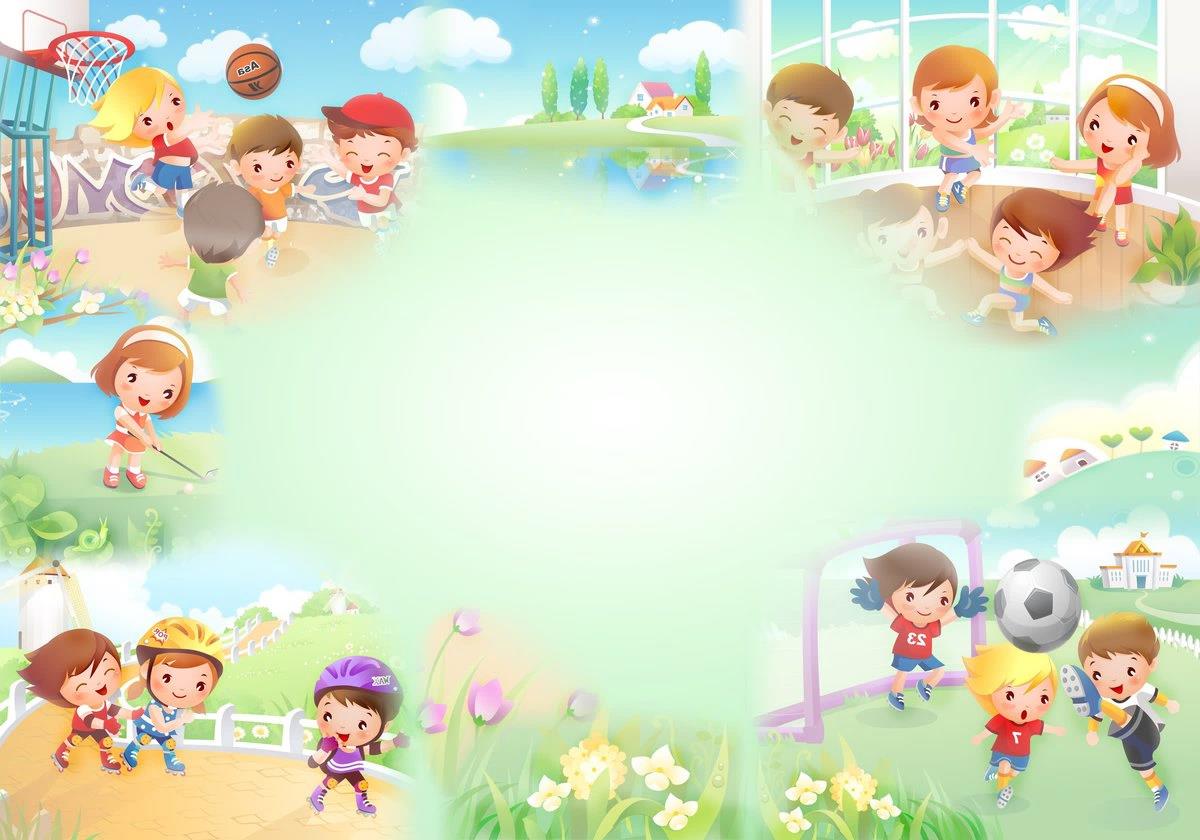 Особенность ФГОС ДО

     Особенностью ФГОС ДО является индивидуальный подход к ребенку через игру, где происходит сохранение самоценности дошкольного детства и сохраняется сама природа дошкольника.   
     Ведущими видами детской деятельности станут: 
игровая, 
коммуникативная, 
двигательная, 
познавательно-исследовательская, 
продуктивная и др. 
     Необходимо отметить, что каждому виду детской деятельности соответствуют определенные формы работы с детьми. Изменяется и способ организации детских видов деятельности: не руководство взрослого, а совместная (партнерская) деятельность взрослого и ребенка – это наиболее естественный и эффективный контекст развития в дошкольном детстве
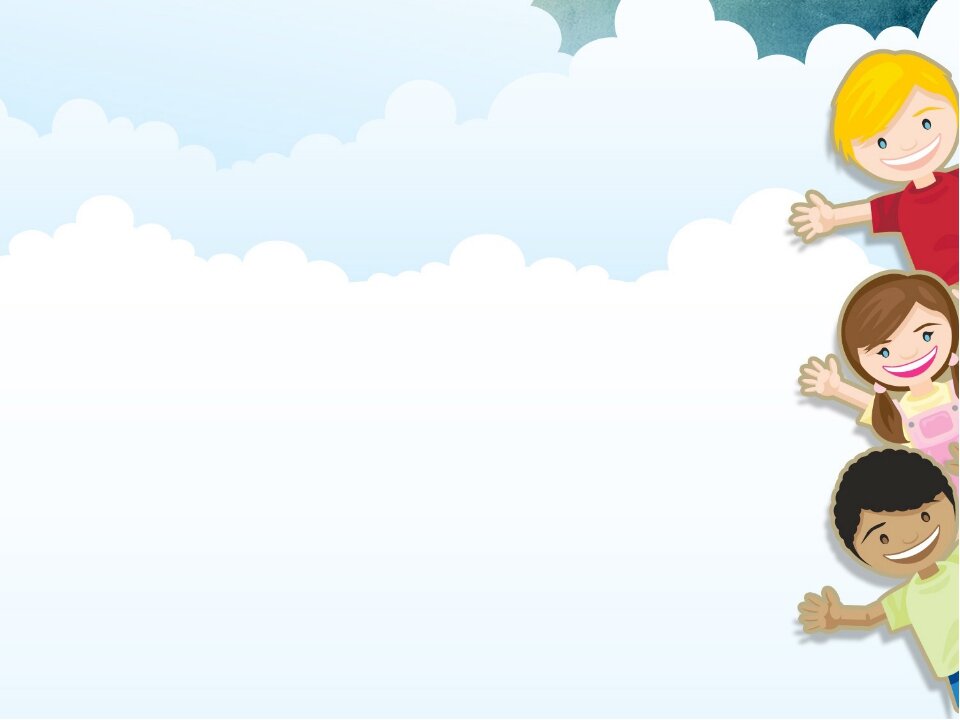 Требования к результатам освоения ООП ДО


Требования Стандарта к результатам освоения Программы представлены в виде целевых ориентиров дошкольного образования, которые представляют собой социально-нормативные возрастные характеристики возможных достижений ребенка на этапе завершения уровня дошкольного образования.
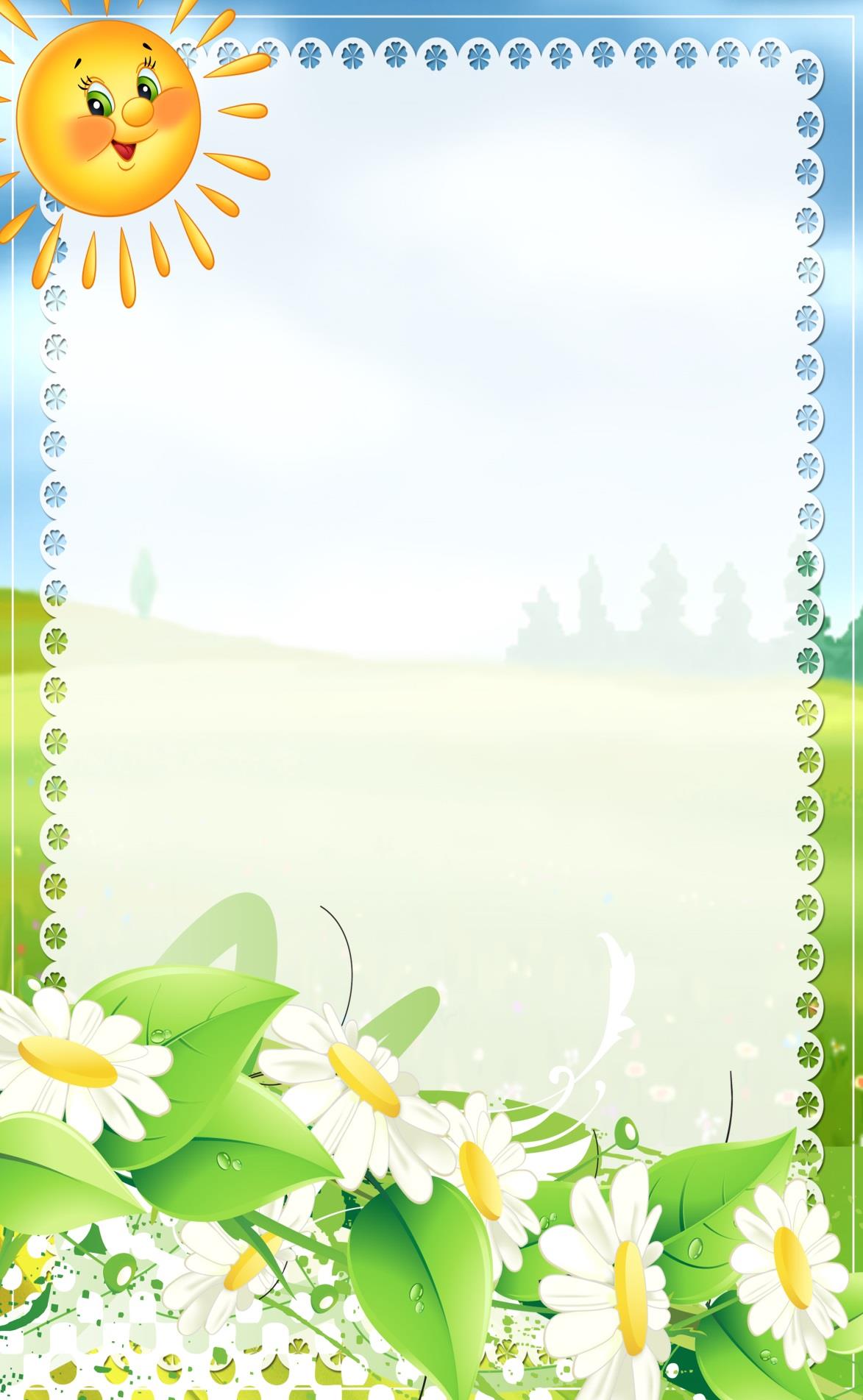 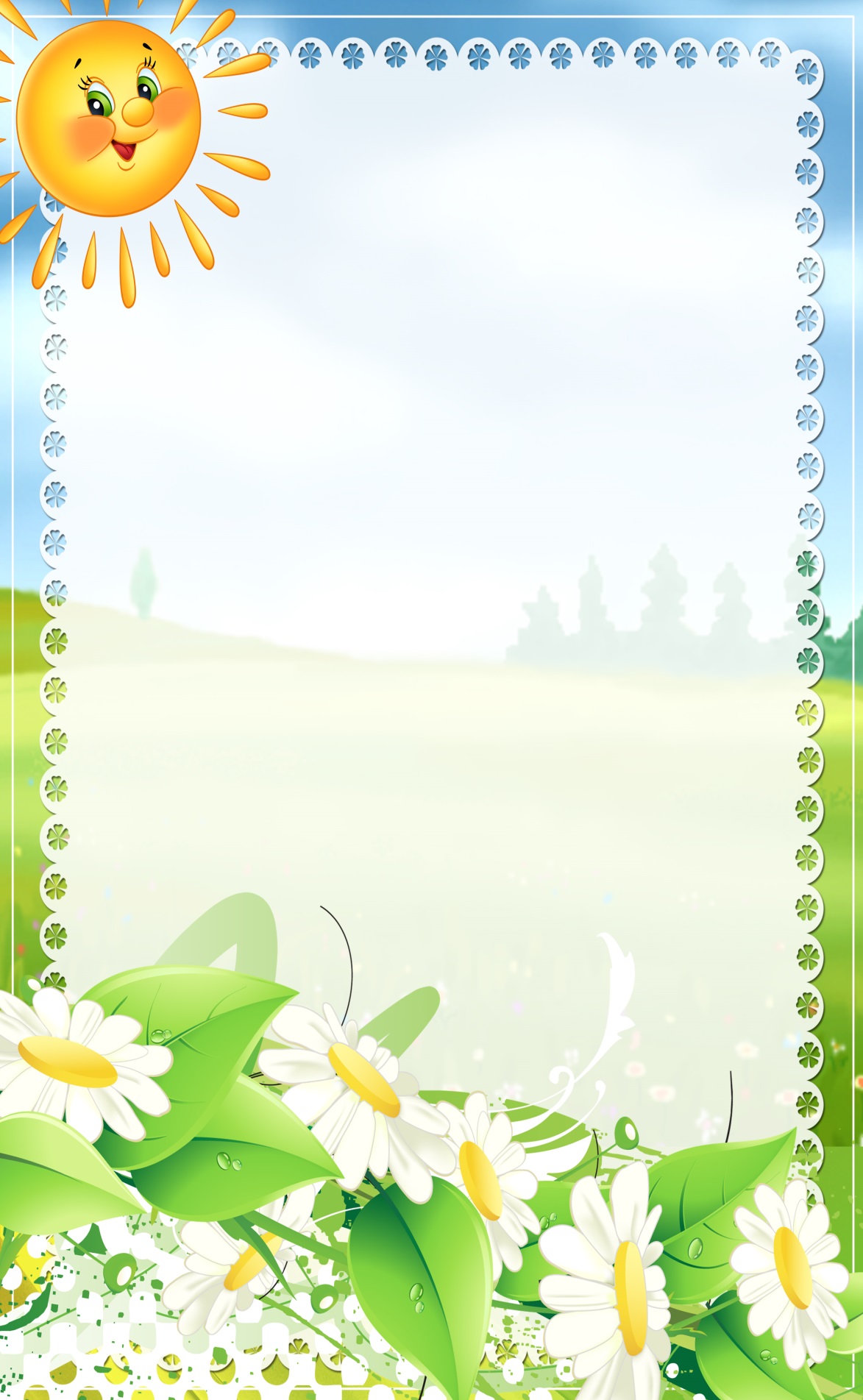 К целевым ориентирам дошкольного образования относятся следующие социальные и психологические характеристики личности ребёнка на этапе завершения ДО
инициативность и самостоятельность в разных видах деятельности;
способность выбирать себе род занятий;
уверенность в своих силах, открыт внешнему миру, положительно относится к себе и к другим;
обладание чувством собственного достоинства;
взаимодействие со сверстниками и взрослыми;
проявление в различных видах деятельности воображения,   
                                фантазии, творчества;
подчинение разным правилам и социальным нормам;
проявление творческих способностей;
способность контролировать свои движения (уровень развития крупной и мелкой моторики);
способность к волевым усилиям;
проявление любознательности;
склонность к наблюдению, экспериментированию;
способность к принятию собственных решений.
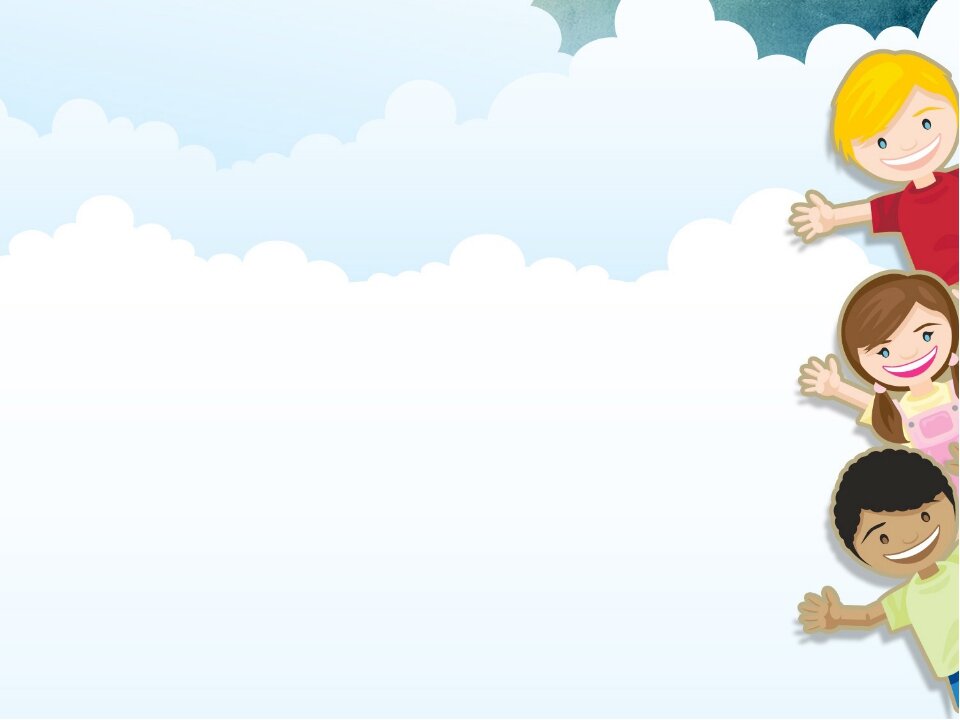 Вывод:
Таким образом, целевые ориентиры представляют собой не оценку достижений ребенка в жестких рамках: знания, умения и навыки, а представляют собой социальные и психологические характеристики возможных достижений ребенка.

Важно, чтобы у ребенка к окончанию подготовительной группы в детском саду были сформированы волевая и мотивационная готовность к школе.
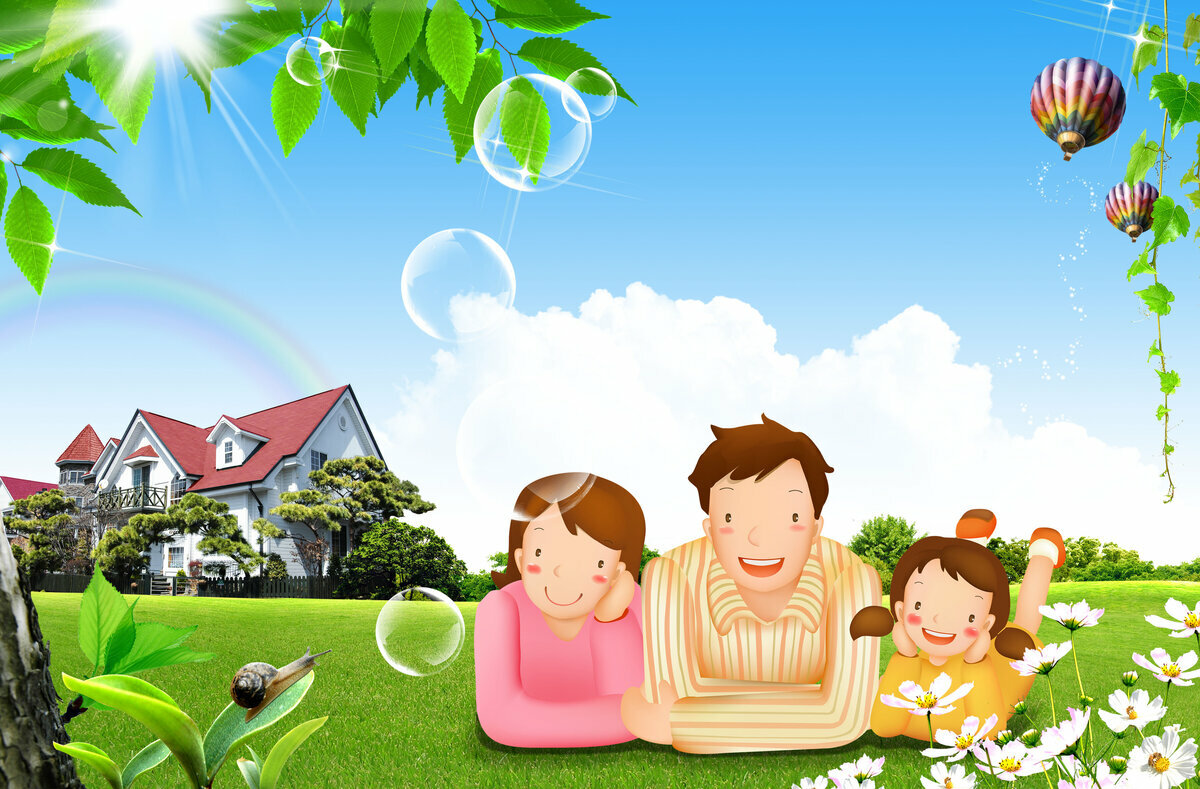 Документ ориентирует на взаимодействие с родителями:
родители должны участвовать в реализации программы, в создании условий для полноценного и своевременного развития ребенка в дошкольном возрасте, чтобы не упустить важнейший период в развитии его личности;
родители должны быть активными участниками образовательного процесса, участниками всех проектов, независимо от того, какая деятельность в них доминирует, а не просто сторонними наблюдателями.
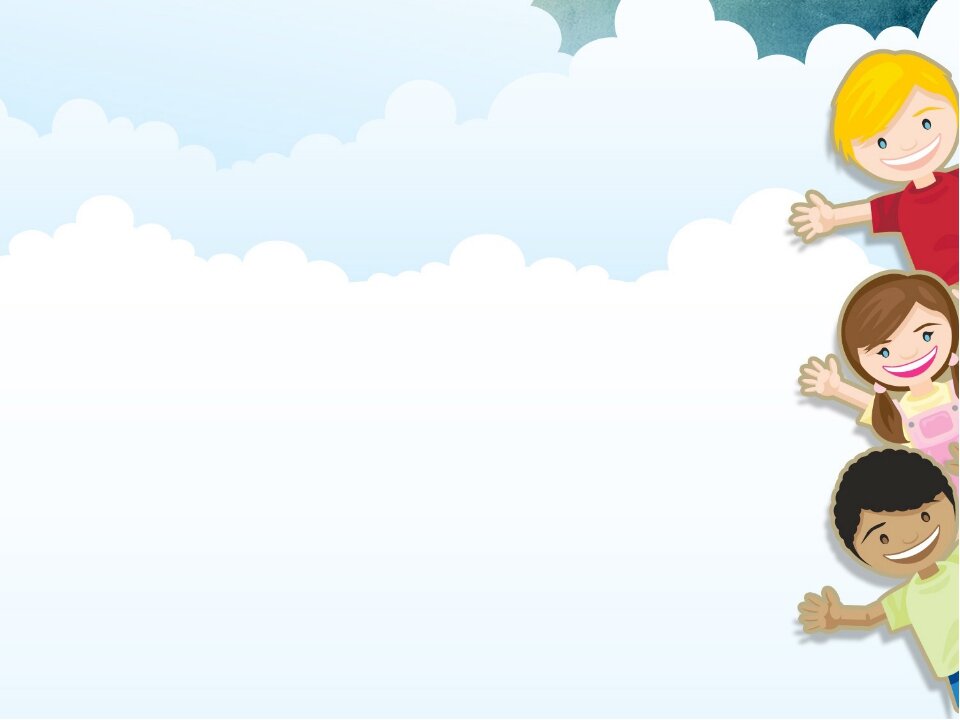 В соответствии с ФГОС ДО 
Организация обязана

информировать родителей (законных представителей) и общественность относительно целей дошкольного образования, общих для всего образовательного пространства Российской Федерации, а также о Программе, и не только семье, но и всем заинтересованным лицам, вовлечённым в образовательную деятельность;

создавать условия для участия родителей (законных представителей) в образовательной деятельности;

обеспечить открытость дошкольного образования;

поддерживать родителей (законных представителей) в воспитании детей, охране и укреплении их здоровья;
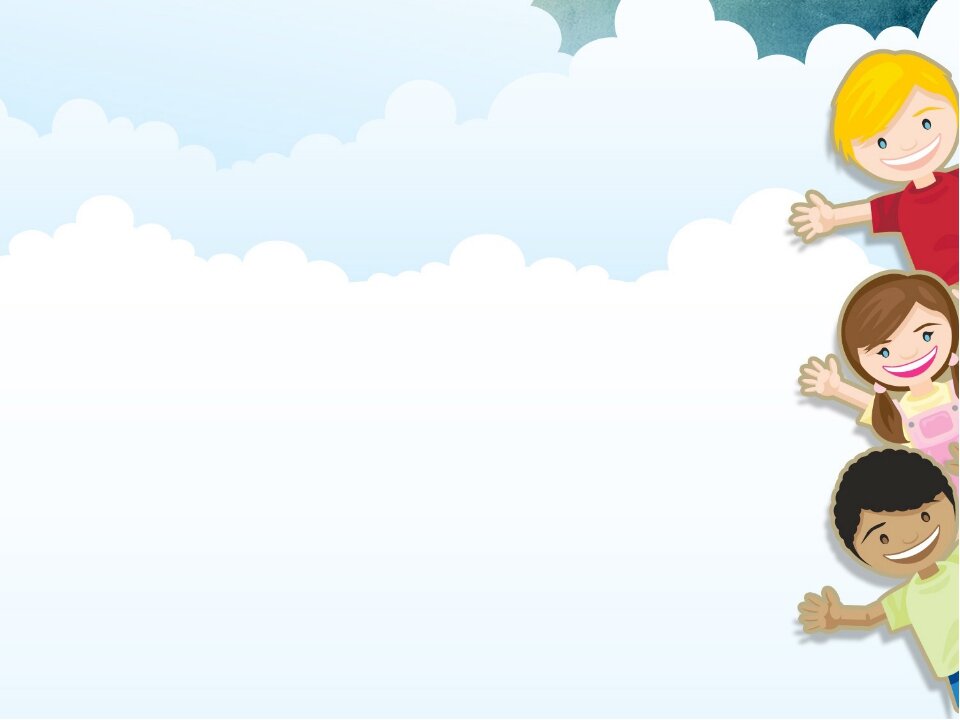 В соответствии с ФГОС ДО 
Организация обязана

обеспечить вовлечение семей непосредственно в образовательную деятельность, в том числе посредством создания образовательных проектов совместно с семьёй на основе выявления потребностей и поддержки образовательных инициатив семьи;

создавать условия для взрослых по поиску, использованию материалов, обеспечивающих реализацию Программы, в том числе в информационной среде, а также для обсуждения с родителями (законными представителями) детей вопросов, связанных с реализацией Программы.
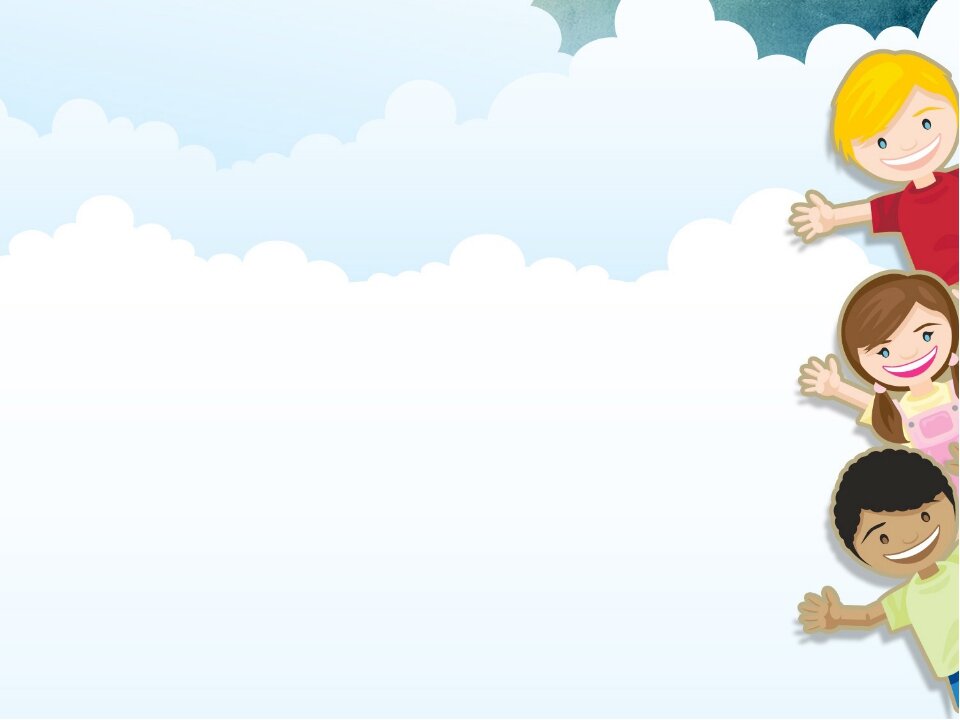 Федеральный государственный стандарт дошкольного образования – утвержден Приказом Министерства образования и науки РФ от 17 октября 2013 г. №1155.
Основан на ФЗ №273от 29.12.2012г «Об образовании в Российской Федерации» Дошкольное образование становится уровнем общего образования наряду с начальным, основным и средним общим образованием (ст. 10, ч. 4). Федеральные государственные образовательные стандарты утверждаются для всех уровней общего образования (ст. 5, ч. 3,) в том числе для дошкольного.
года.

Стандарт разработан на основе:
Конституции РФ
Законодательства РФ
Конвенции ООН о правах ребёнка

С официальным приказом о введении в действие ФГОС ДО и текстом Стандарта можно познакомиться на сайте http://www.rg.ru/2013/11/25/doshk-standart-dok.html